Nursery/Landscape Plant Id tipssorted By Category
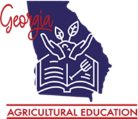 This is a free resource provided by Georgia Agricultural Education 
Original creator: Melissa Riley, Central Region Horticulture Teacher
Evergreen shrubs
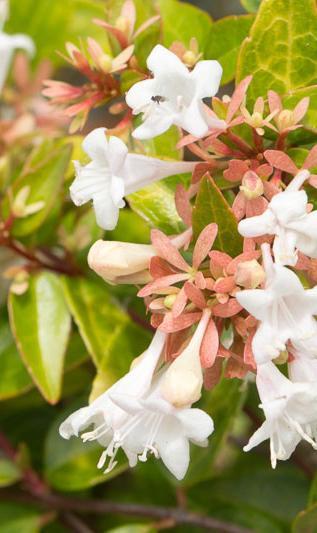 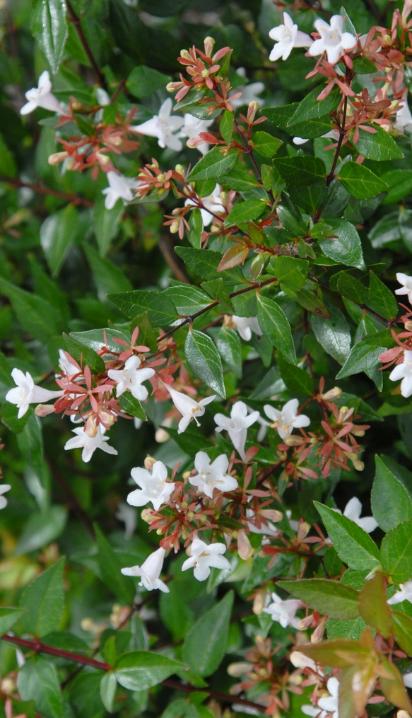 Glossy Abelia
Opposite leaves
Upside down raindrop or teardrop shape 
Flowers trumpet shaped
Japanese anisetree
Aromatic- alternate leaves
Evergreen tree/shrub
Arranged somewhat perpendicular to the stem
When crushed, leaves smell like black licorice
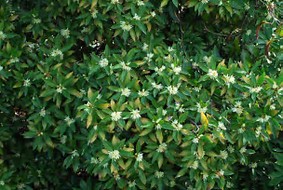 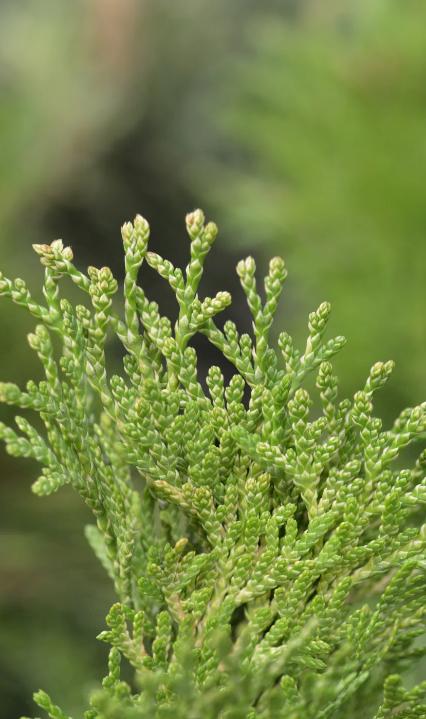 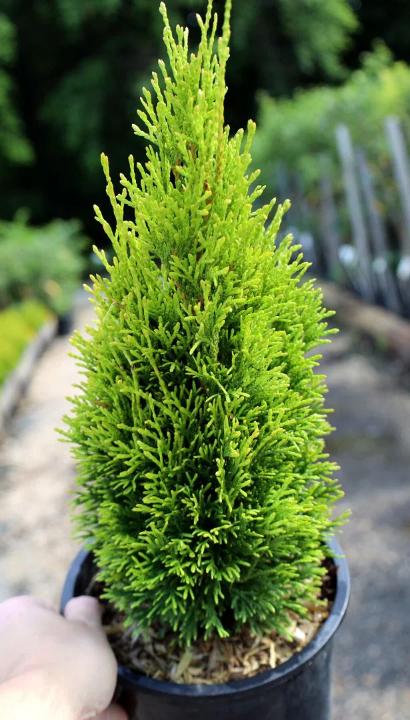 arborvitae
Grows 12-14 feet tall 
deep and rich green color year-round, 
foliage grows in flat sprays 
close up, the needles appear covered in fine green scales.
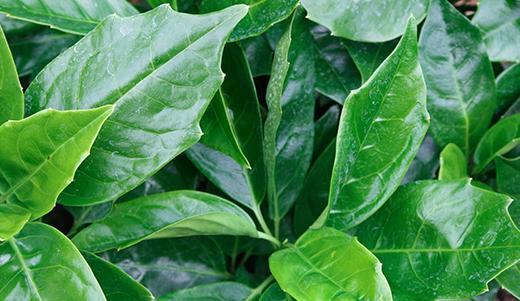 Japanese aucuba
Opposite evergreen leaf-
Leaves have a plastic or waxy texture
Can be green or variegated
Slightly serrated edges
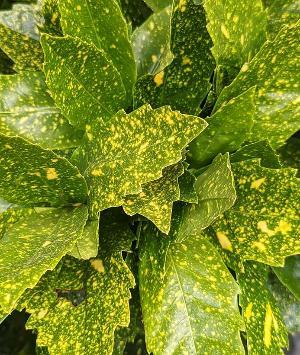 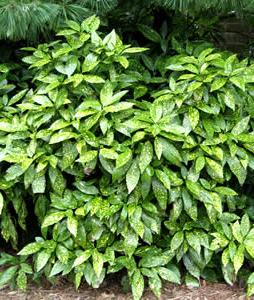 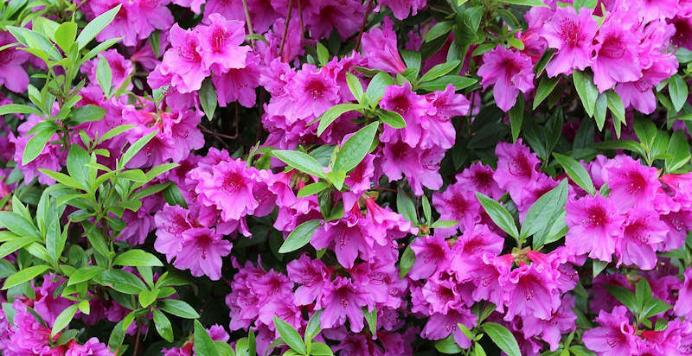 azalea
Evergreen with dull green leaves 
Pubescent / leaves are fuzzy
Growth is always at the end of the stems, center of plant has no foliage 
Flowers in many different colors  
Flowers form in groups/clusters
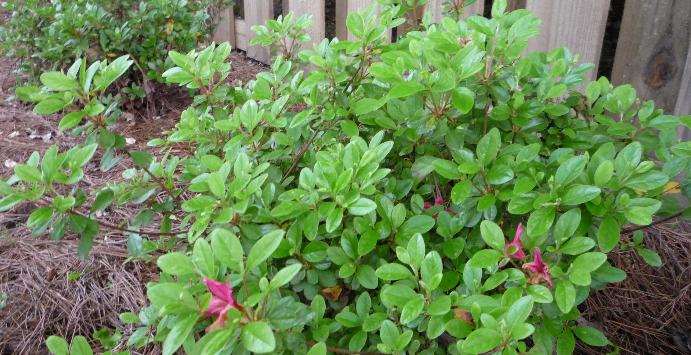 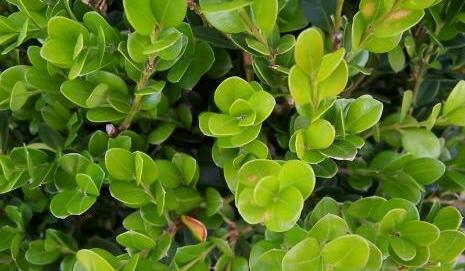 boxwood
Opposite leaves 
Has a distinct (often unpleasant) smell 
Often square with stem groove
The midrib on the bottom of the leaf is often white (most varieties)
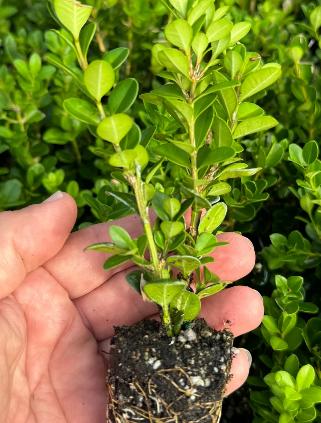 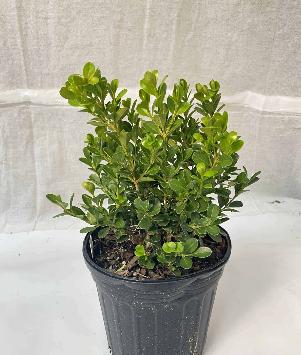 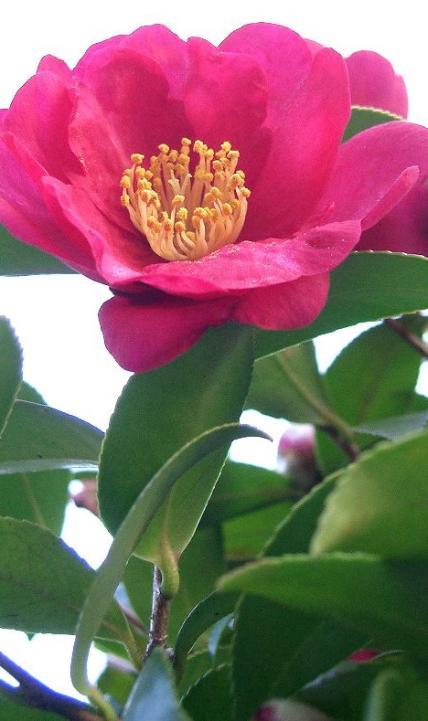 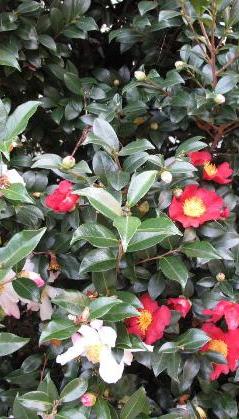 Sasanqua camellia
Smaller than Japonica – 6-14 feet tall 
Serrated, dark green leaves, leaves are also alternate 
Plastic, Waxy feeling leaves 
Curved petiole around bud
Delicate flowers with exposed stamen as the flower opens
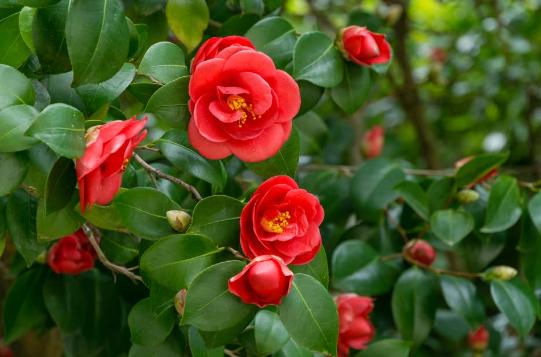 Camellia, japonica
Evergreen shrub, larger than sasanqua 6-25 feet tall  
Serrated, dark green leaves, leaves are also alternate 
Plastic, Waxy feeling leaves 
Black glands(dots) on tips of serrations
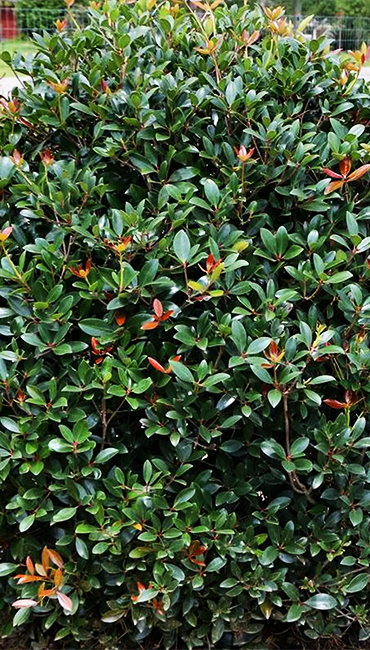 Japanese cleyera
Alternate leaf arrangement
Evergreen shrub
Red petiole
Leaves form in a whorled patter
Glossy leaves
Cryptomeria
Evergreen conifer tree 
Soft, needle like foliage 
Foliage spirally (circular) arrangement on stem 
Cones form only on ends of branches
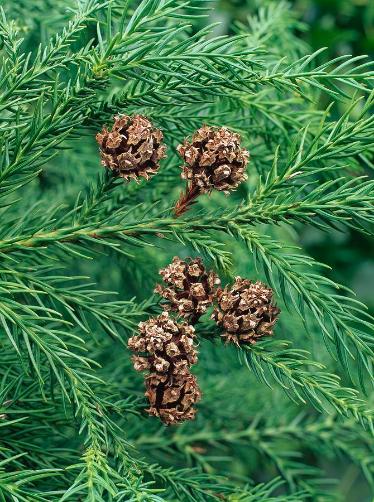 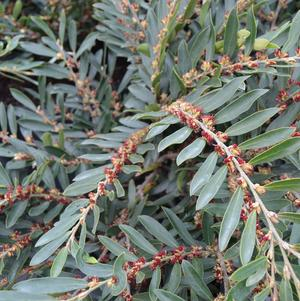 distylium
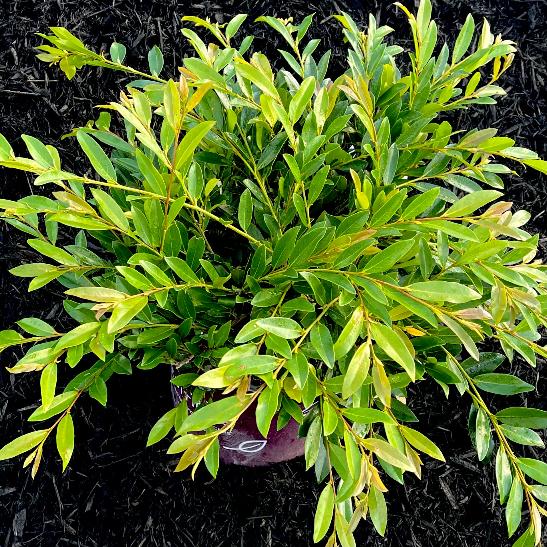 Compact, evergreen shrub 
Small flowers form at the base of the leaves, typically red 
Oval, alternate foliage that is light to dark green
Upright to weeping growth pattern
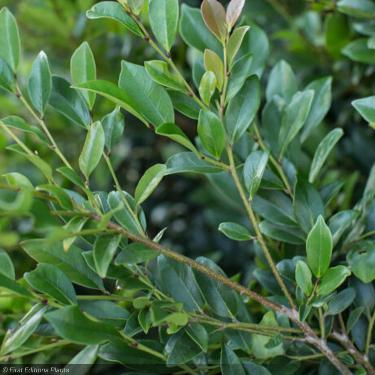 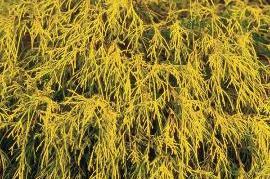 golden mop threadleaf False cypress
Evergreen 
Flat not sharp like juniper
White X on back unlike arborvitae
Yellow (golden) in color
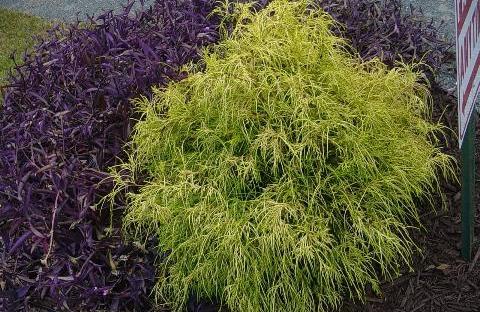 Cape jasmine gardenia
Opposite leaves 
Evergreen 
Ribbed veins on the backside of leaves 
Flower buds appear rolled with long protective leaves protecting the bud
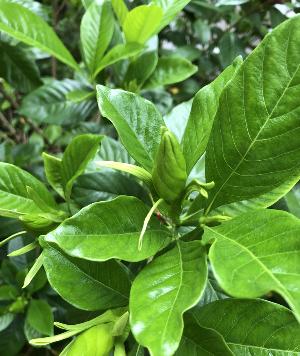 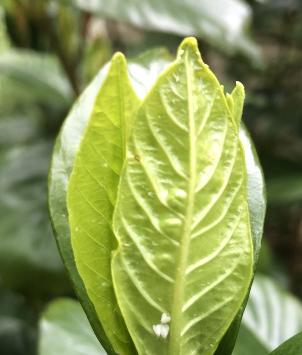 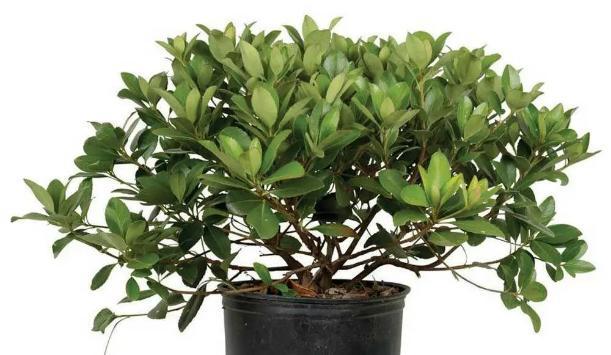 Indian hawthorn
Alternate leaves that are slightly serrated 
Evergreen rounded shrub 
Sometimes purple margins
Often looks whorled at ends
Flowers can be white or pink, with dark berries in the fall
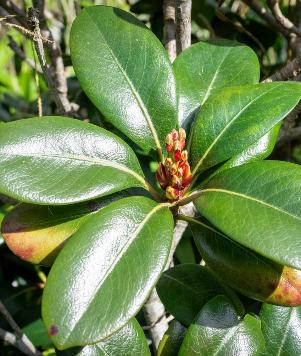 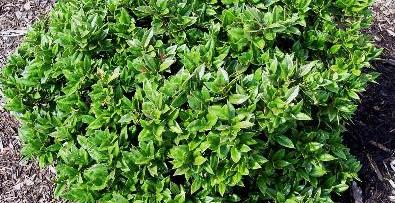 Carissa holly
Compact, evergreen shrub 
Alternate leaves
Leaves are hard and glossy 
leaf curved up 
Distinct line around outside of leaf
Chinese holly
Broadleaf evergreen shrub 
Alternate leaves 
7 spines/points on leaves
 C-H-I-N-E-S-E
Dark green, glossy leaf
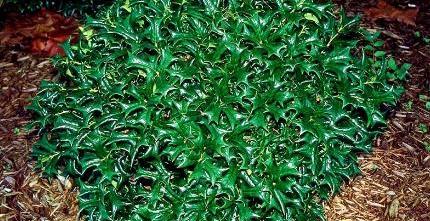 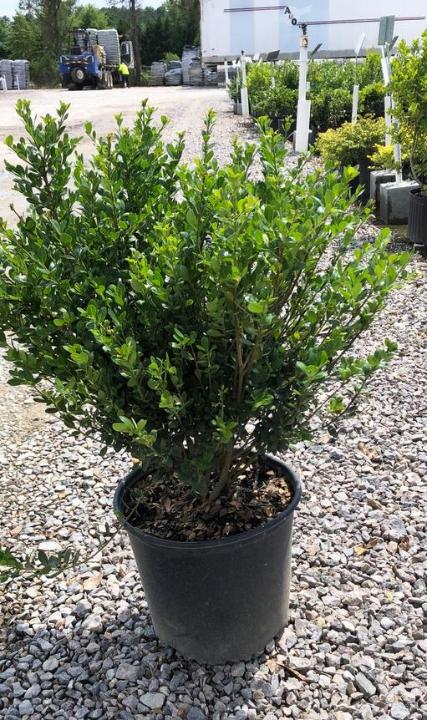 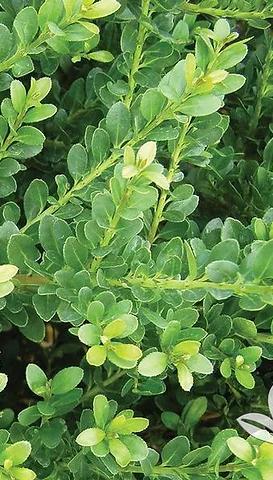 Compacta holly
Evergreen shrub 
Alternate leaves
Leaves are rounded, older leaves are also slightly toothed at the ends 
 Dark glands on the underside of the leaf 
Candleabra-shaped appearance
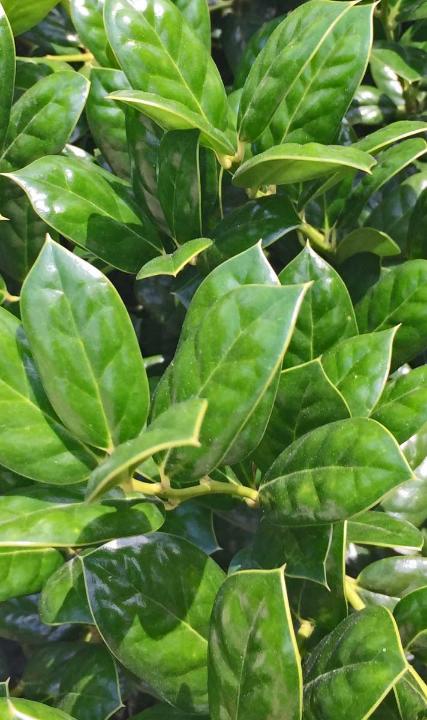 Dwarf burford holly
Evergreen shrub 
Alternate leaves 
Leaf cups down or is bent over
Leaves narrow to point at the end, rounded at the bottom
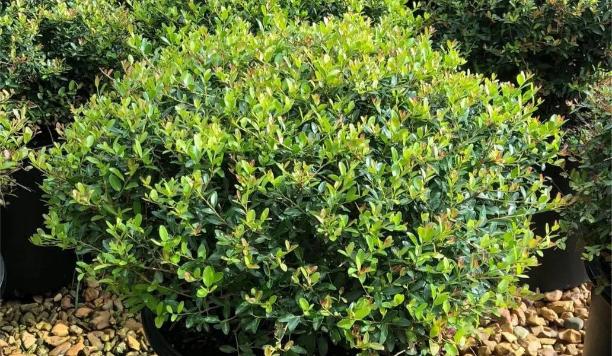 Dwarf yaupon holly
Evergreen shrub 
Football-shaped leaves, slightly scalloped on edges 
Purple to gray stems
New growth has purple tint
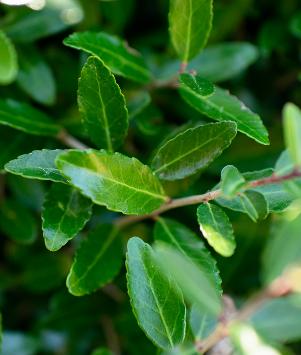 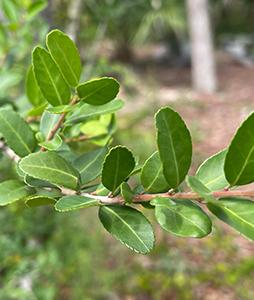 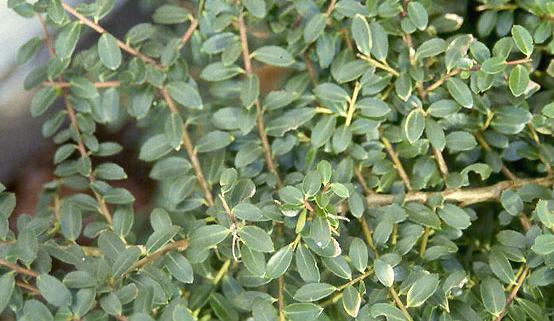 Helleri holly
Evergreen shrub 
Dark glands on back of the leaf
Rounded shape but stems cross over each other / Horizontal type growth 
Obovate, evergreen leaves - 0.5 inches long and have a few crenate teeth at the tips of the leaves
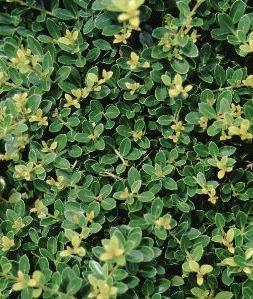 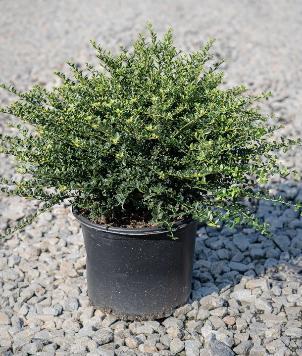 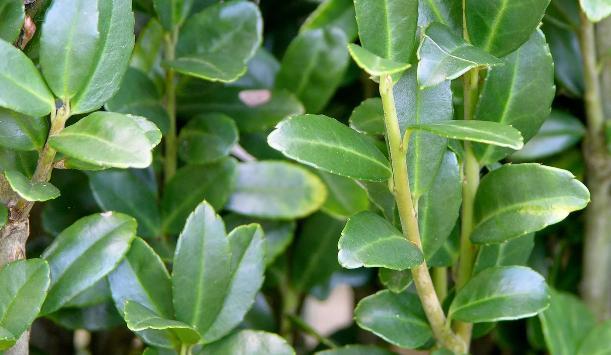 Sky pencil holly
Slender-vertical type growth 
Dark glands on back of leaf
Leaves also grow upright 
Leaves have slightly scalloped edges
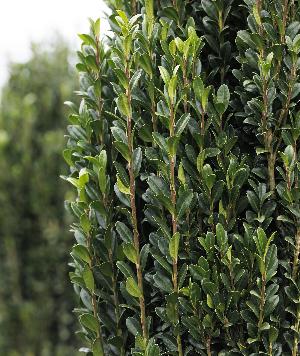 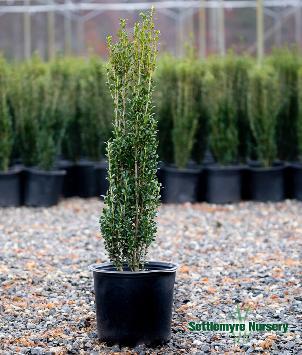 Savannah holly
Type of foster holly / Large shrub often pruned into a tree  
Large red fruit/abundant fruit producer 
Spiny edges on the leaves
Leaves are not as thick as other holly varieties 
Leaves are larger than other hollies, 1-3 inches in length
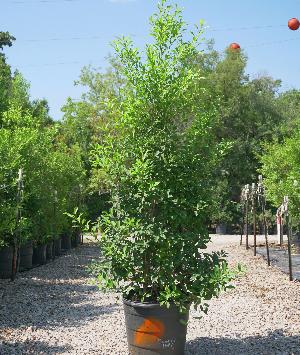 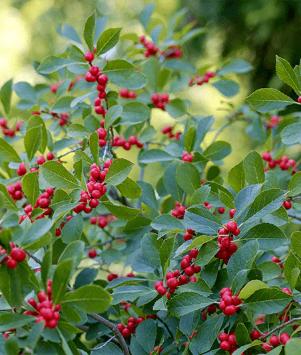 Weeping yaupon holly
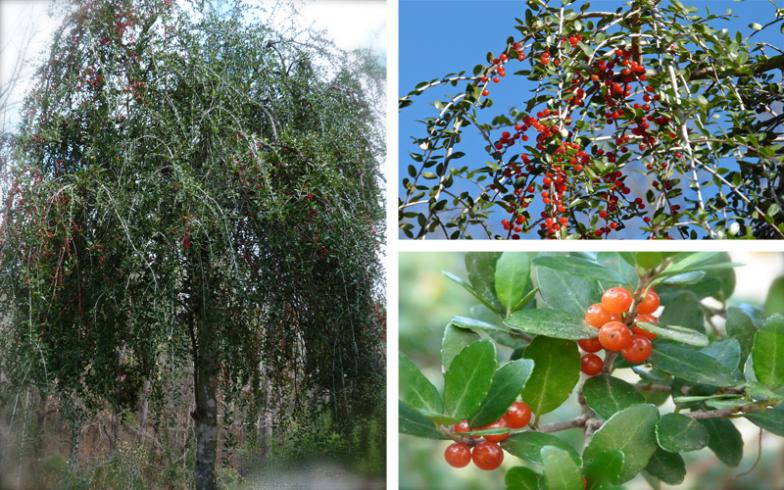 Evergreen shrub
weeping / drooping branches that cascade downward from the trunk
 Football-shaped leaves with slightly scalloped edges 
Purple to gray stems
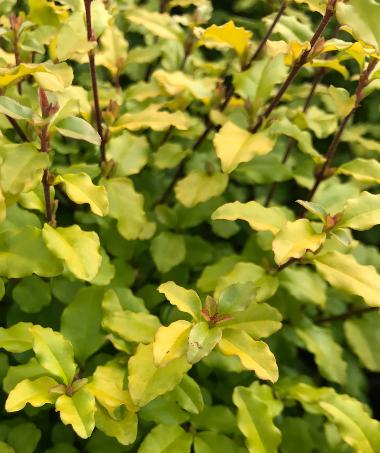 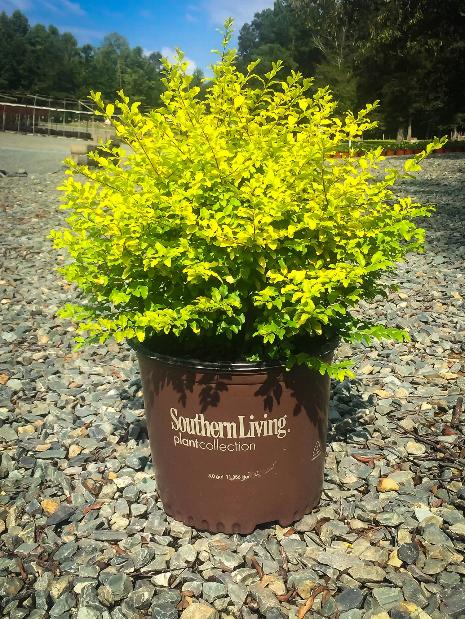 Ligustrum, sunshine
Compact, evergreen shrub with vibrant, golden-yellow foliage
Does not produce flowers or seeds
Bright, glossy, golden yellow leaves
Leaves have wavy edges 
Stem on new growth can have reddish tint
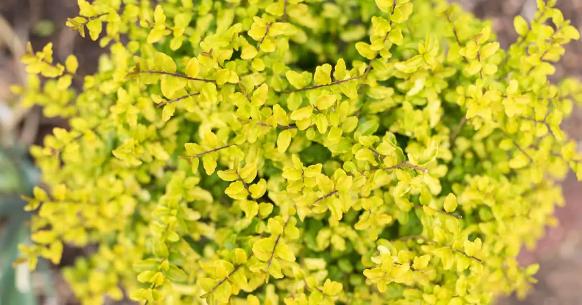 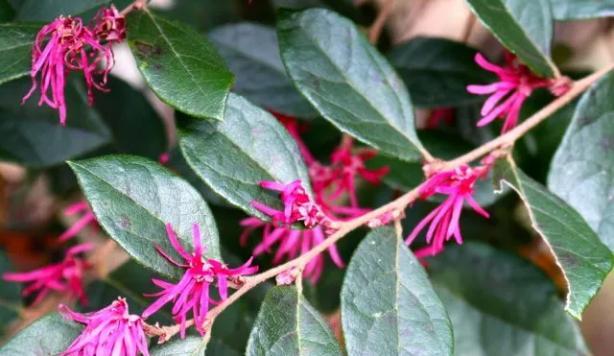 loropetalum
Evergreen shrub 
Alternate leaves 
Leaf veins pronounced
Rough pubescent (hairy) texture
Leaves purple to green in color 
Flowers look fringed and are pink/white 
Flowers form at the end of the stem or base of the leaf
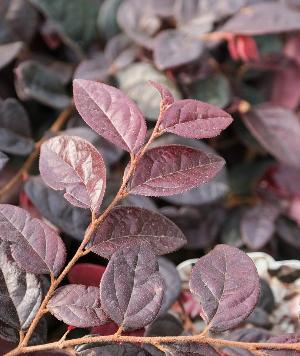 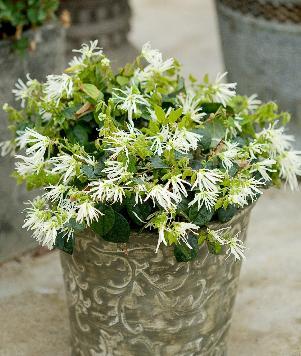 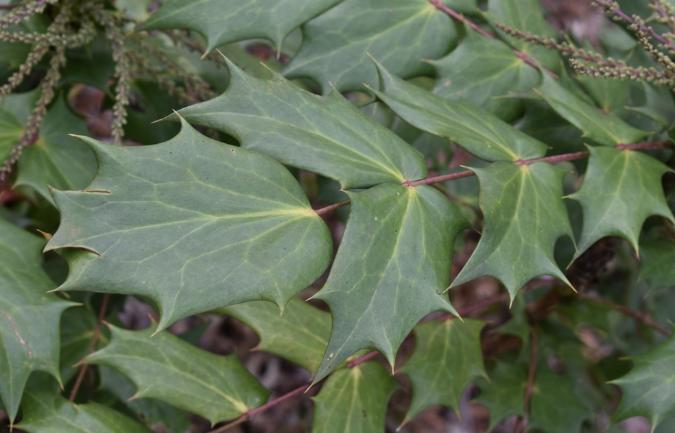 Leatherleaf mahonia
Leaves are alternate and form what look like wings
distinctive, holly-like, pinnately compound leaves that have sharp teeth along the edges
Yellow flowers with a blue fruit spike
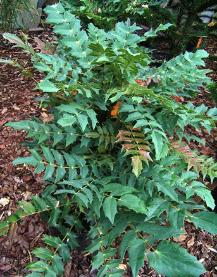 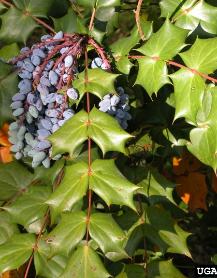 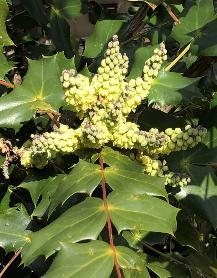 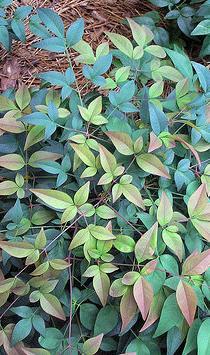 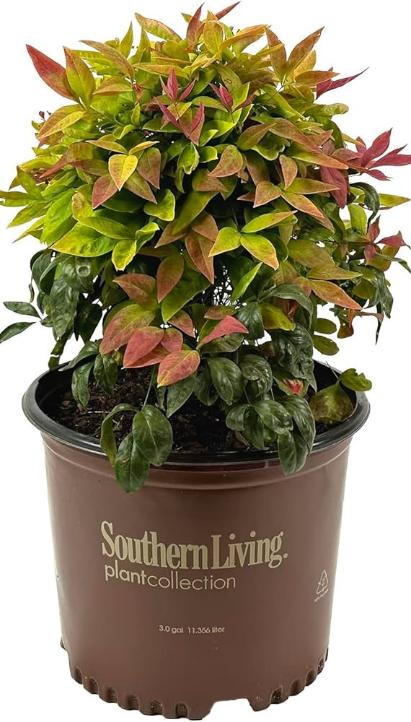 Dwarf nandina
Leaves form in clusters of 3 at the end of the stem 
Usually less than 30”
Shorter internode than Nandina
Red fall color 
Bamboo-like stems
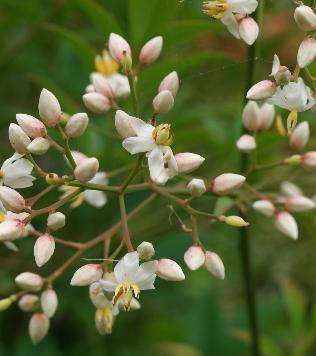 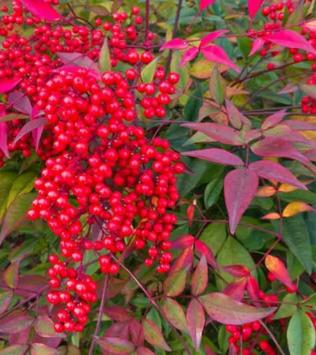 nandina
Alternate bipinnate to tri-pinnate leaves 
3 leaves at the end of the stem 
grows to 4-8' tall
Longer internodes than dwarf 
Often leggy with cane-like stems resembling bamboo
small white flowers in spring followed by bright red berries that persist through winter
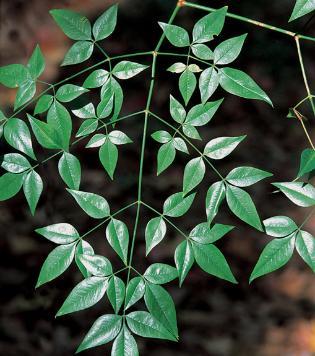 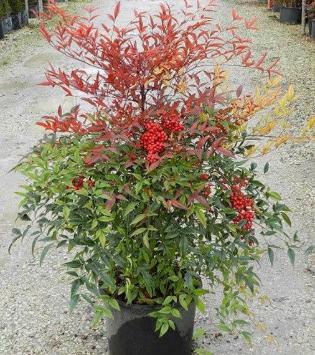 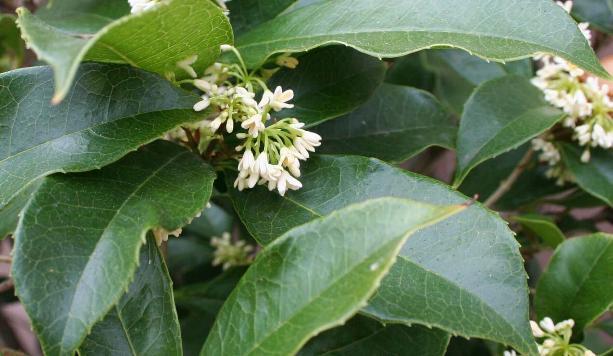 Tea olive osmanthus
Evergreen shrub
Opposite, simple leaf
Glossy, oval-shaped, leathery green leaves
Distinct vein on the underside of leaf
Leaf margins may be smooth or finely toothed
Fragrant white flower
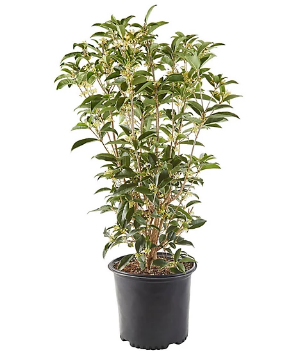 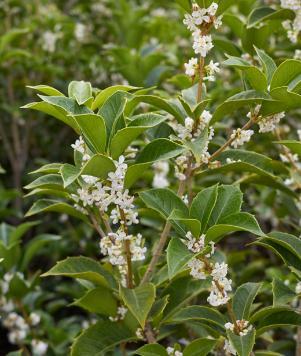 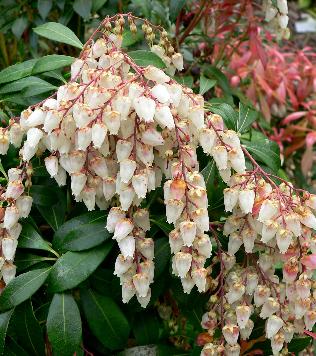 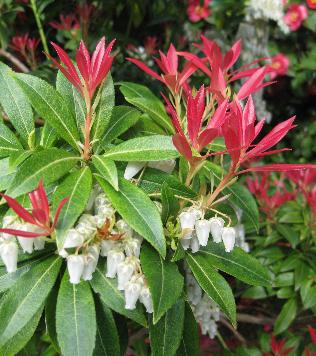 pieris
Alternate simple leaves 
Evergreen
Slightly Serrated
New growth often reddish/whorled
Mass of bell shaped flowers
Brown to black “knots” at the nodes 
White mid-rib
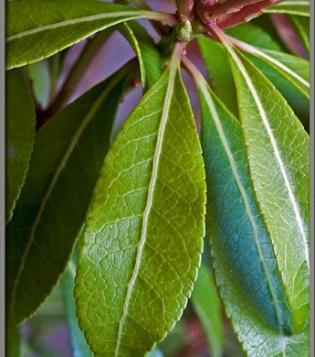 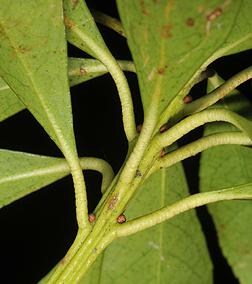 Mugo pine
Needles in pairs
Needs up to 3” long
Typically low-growing shrub pine
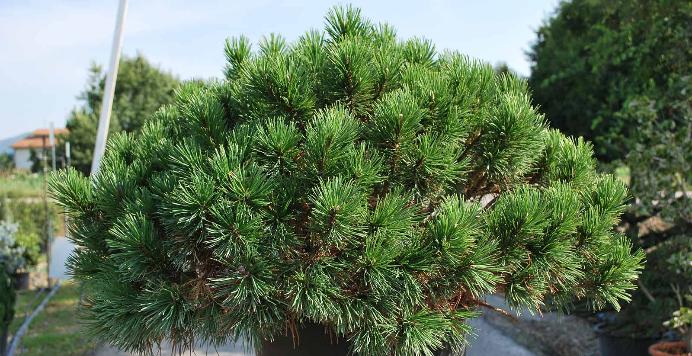 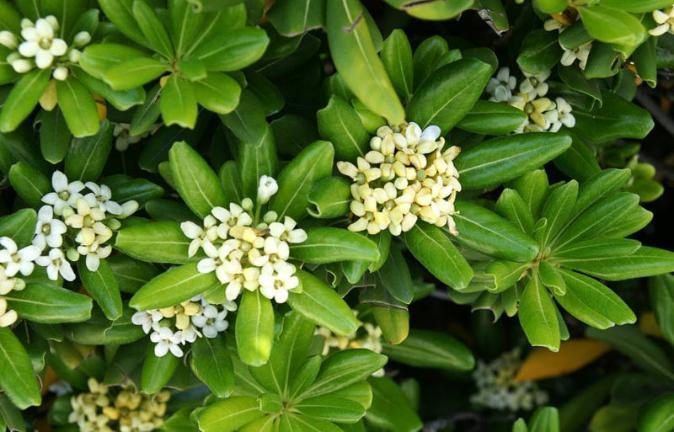 Japanese pittosporum
Rounded, evergreen shrub
Alternate simple leaf
Leaves are leathery and glossy, with downward rolled margins
Can be solid green or variegated 
Distinct midrib
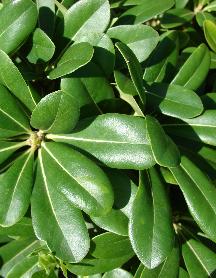 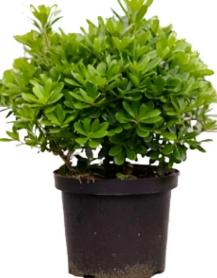 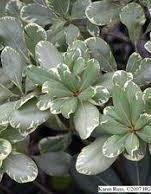 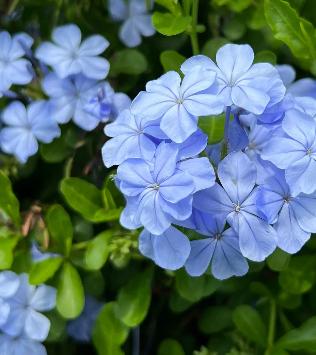 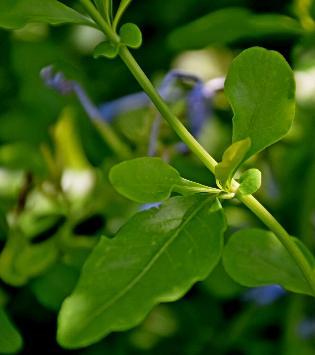 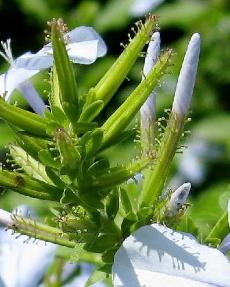 plumbago
evergreen, sprawling shrub - slender, climbing stems
clusters of delicate, pale blue, trumpet-shaped flowers
glossy green, spoon-shaped leaves with a distinctive ear-shaped base
Leaves grow in clusters with long spacing between nodes 
Flower buds appear to have small hairs or spikes
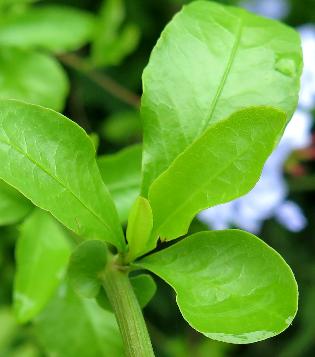 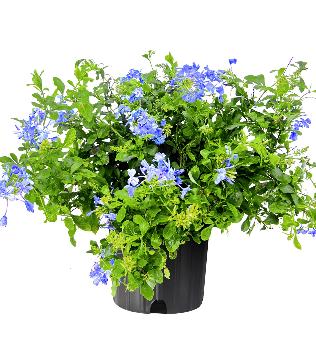 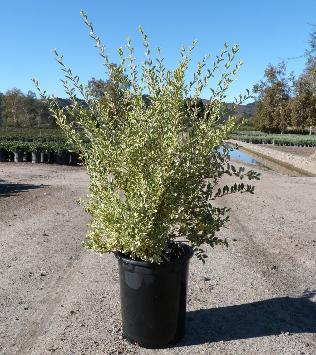 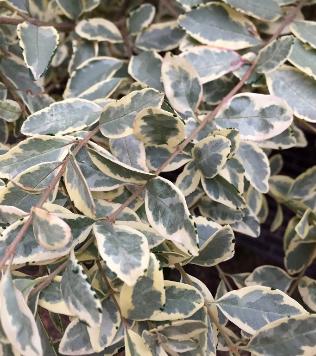 Variegated privet hedge
evergreen or semi-evergreen shrub
Opposite leaves
oblong oval (football) shaped leaves 
Sporadic dense (thick) growth pattern
Always Variegated 
Leaves are green in center with white margins, occasionally have dark green spots randomly on the outside edge of the leaf
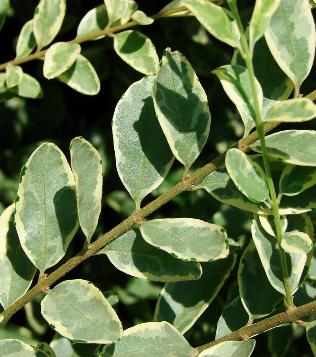 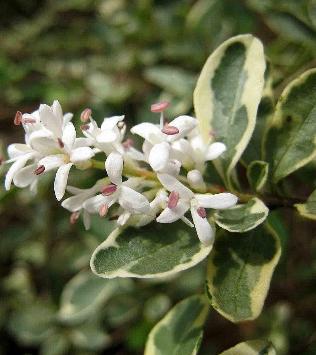 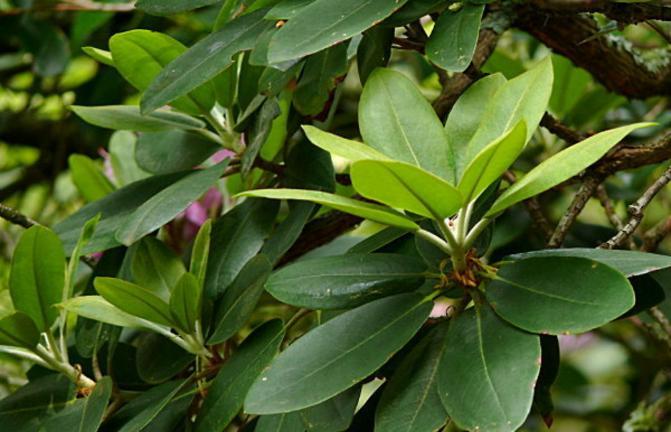 rhododendron
Evergreen shrub 
Alternate, simple leaf 
Oblong leaves almost in whorls 
Dark green almost glossy above, paler below
Leaves are long and leathery
New growth grows more upright where older leaves cup downward 
Gray-brown bark that develops fine scales with age
Flower buds are cone or scale like in appearance
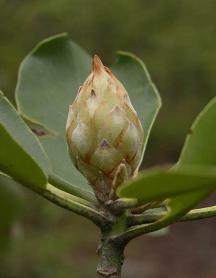 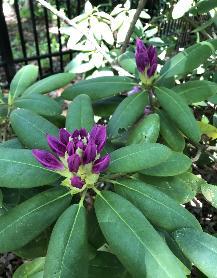 Sago palm
Pseudo whorl 
Thick, shaggy - unbranched trunk
Glossy, arching, fern-like leaves
Pointed leaflets that curl slightly at the edges
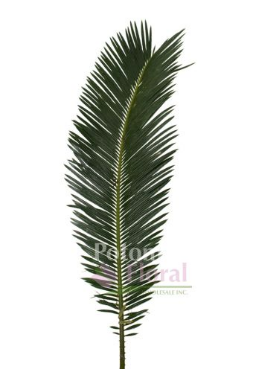 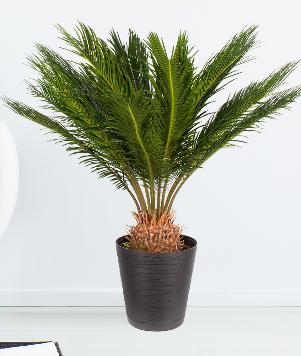 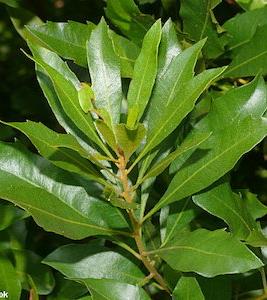 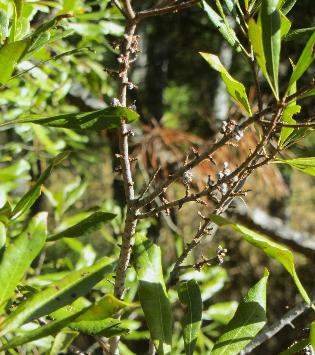 Bayberry wax myrtle
Small, evergreen shrub or tree
Flat, toothed, and fragrant when crushed
Leaves are slightly twisted 
Small round drupe purplish attract directly to the branch under the leaves 
Spikes often remain on the stem where fruit has been
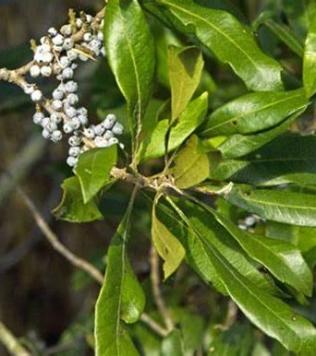 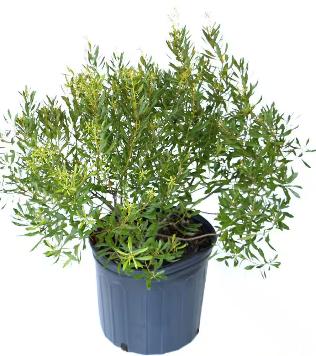 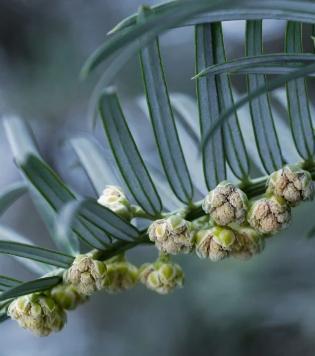 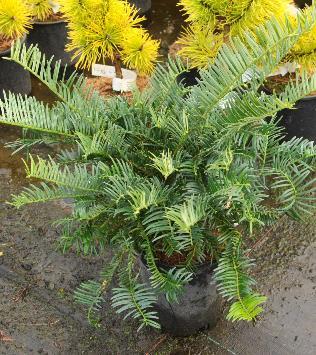 Plum yew
Evergreen shrub 
Can be upright or spreading 
Linear leaves arranged in 2 planes  
V-shaped leaf pattern on a branch  
2 gray bands beneath the leaf
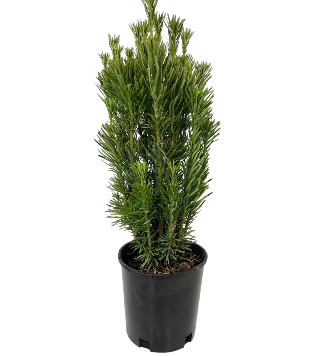 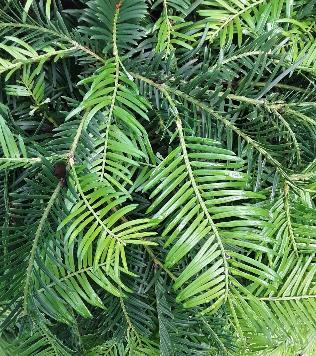 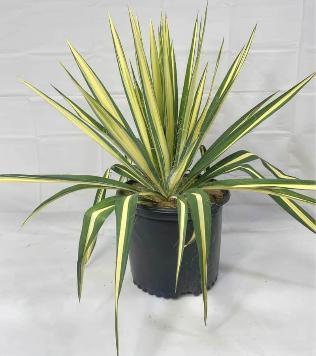 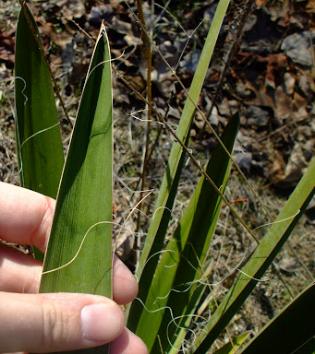 Yucca (adams needle)
Leaf sword-like 
Dark green and variegated varieties 
Typically has threaded-like needle at the end of the stem  
Filament peeling – looks like hairs 
White flower spike – flowers are bell-shaped
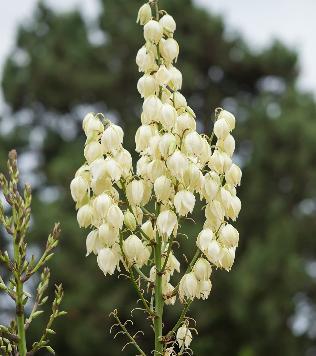 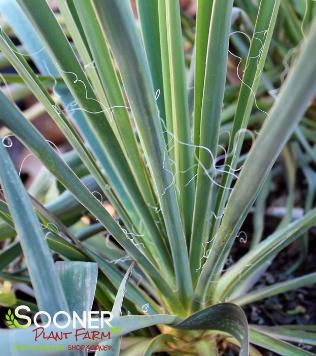 Now let’s compare
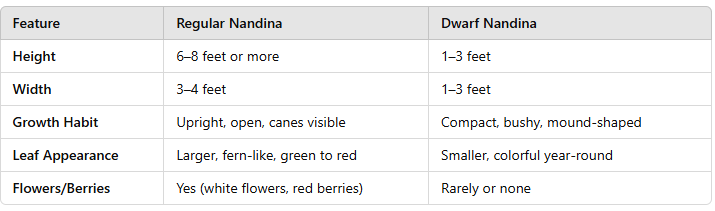 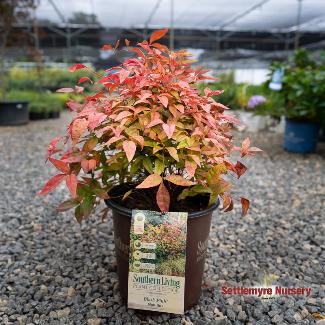 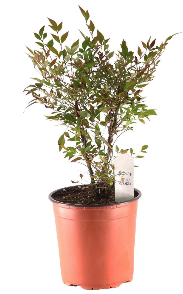 Now let’s compare
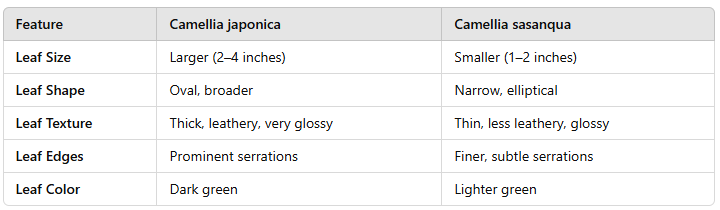 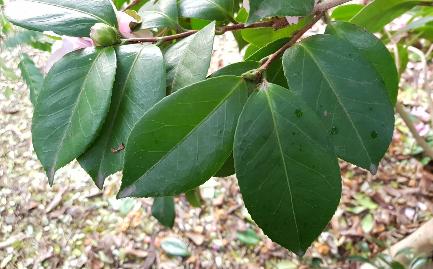 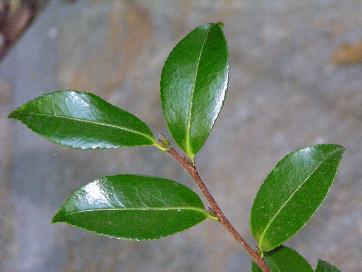 Now let’s compare
Golden Mop False Cypress
Arborvitae
Cryptomeria
Thread-like, wispy foliage
Foliage is thin and stringy, giving a mop-like appearance
Golden yellow to lime green, particularly vibrant in full sun.
Needle-like foliage
Spirals around the stems
Foliage feels slightly prickly but is not sharp
Bright green in spring and summer; may turn reddish-brown in winter
Flat, scale-like foliage
Fan-shaped, with a smooth, soft texture
Typically bright green
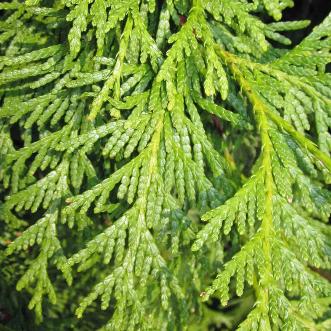 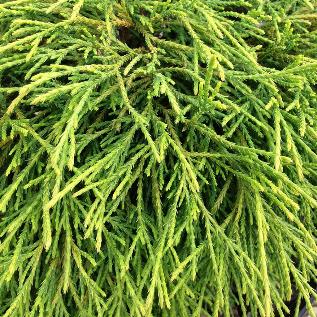 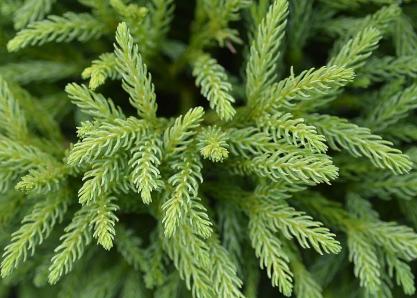 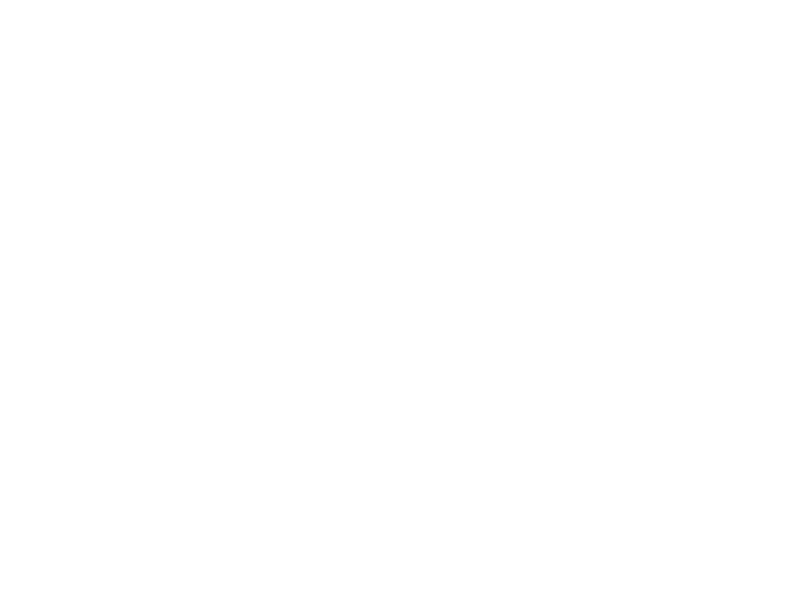 Now let’s compare
Carissa Holly
Burford Holly
leaves are smaller, more oval
They are more pointed at both the base and the tip
Distinct line around outside edge of leaf 
Leaves cup up
leaves are larger, broader and glossy
They are more rounded at the bottom and pointed at the top
Leaves cup down
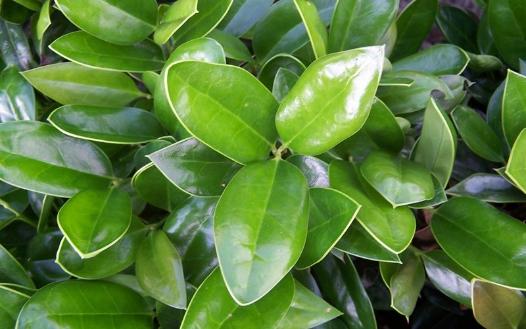 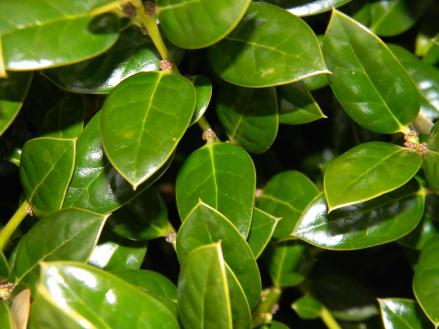 Now let’s compare
Helleri holly
Yaupon holly
Compacta holly
Leaves are tiny, flat, oval leaves few crenate teeth at the tips
Dark glands on the back of the leaf
Stems cross each other – horizontal growth pattern
Small, rounded to oval(football-shaped) leaves with smooth or slightly serrated edges.
New growth and stem reddish/purple
Similar to Helleri but slightly larger, oval leaves 
The foliage is also glossy and bright green.
More rounded/ bowl shape
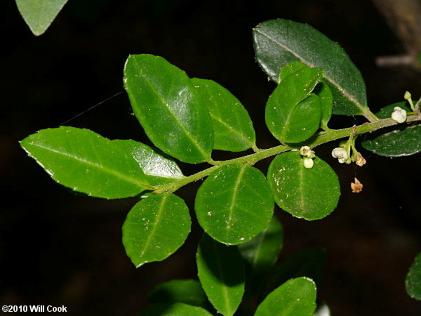 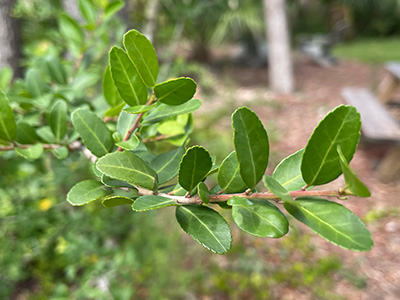 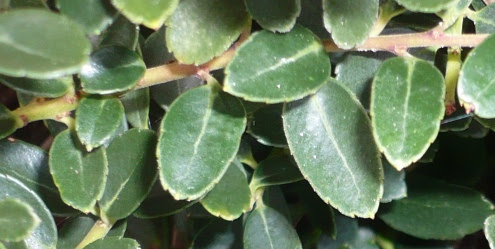 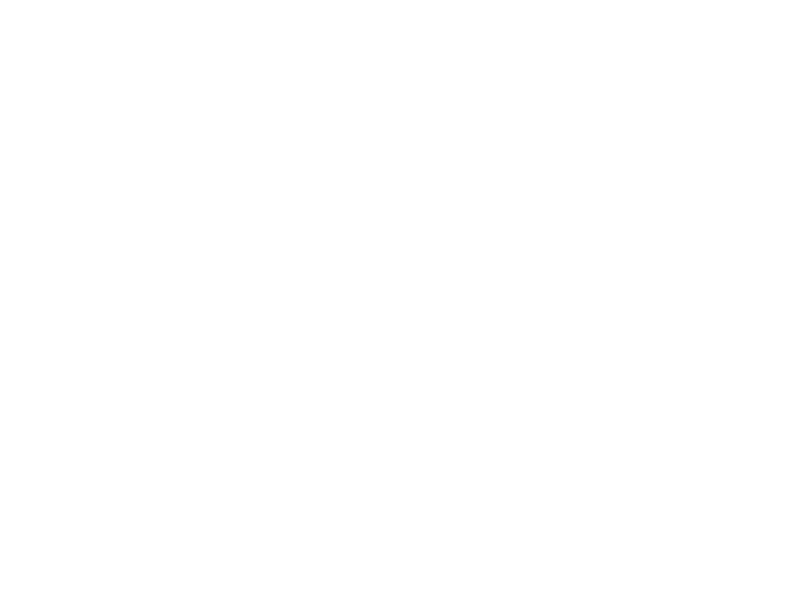 Now let’s compare
Yaupon holly
Variegated privet hedge
Boxwood
Alternate leaves 
Small, rounded to oval(football-shaped) leaves with smooth or slightly serrated edges.
New growth and stem reddish/purple
Opposite leaves 
Always Variegated 
Leaves are green in center with white margins, occasionally have dark green spots randomly on the outside edge of the leaf
Opposite leaves
Solid green leaf (most common) 
White midrib on underside of leaf
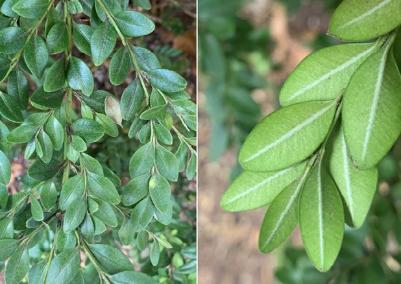 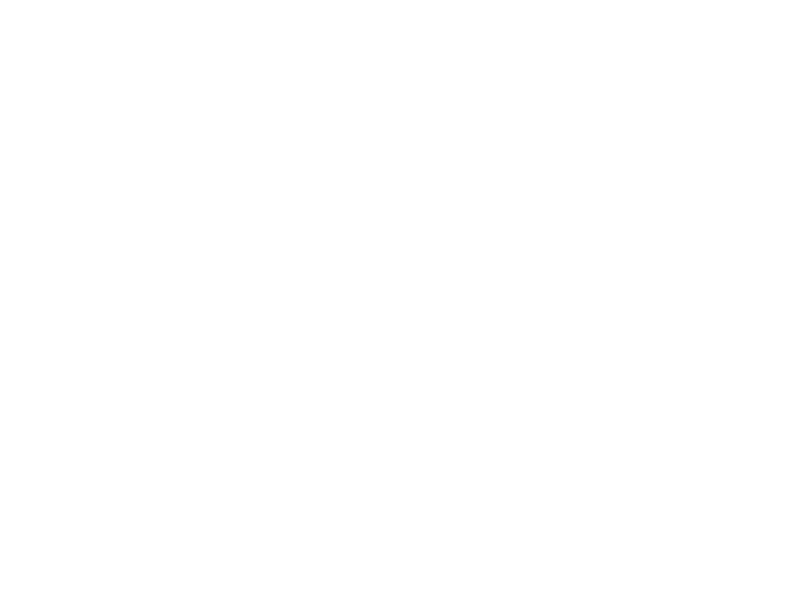 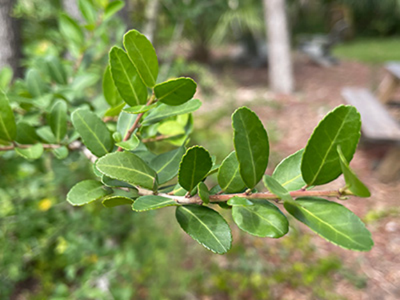 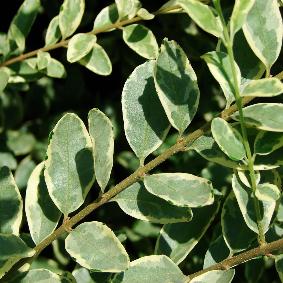 Now let’s compare
rhododendron
pittosporum
Japanese cleyera
Indian Hawthorne
Larger, elongated oval leaves (3–6 inches long)
Narrower at the base, tapering toward the tip
Often slightly curved downward along the edges
Leaves are larger and more spaced out
Medium-sized, spoon-shaped leaves (2–5 inches long)
Broadest near the tip, with a rounded or slightly notched end
Sometimes variegated 
Whorled at branch tips
Small to medium-sized leaves (1–3 inches long)
Oval or oblong with a slightly rounded tip
Grow in clusters
Larger, elongated oval leaves (2–4 inches long)
Broad with a pointed tip
New growth may appear reddish-bronze before maturing to green.
Alternating leaves down stem
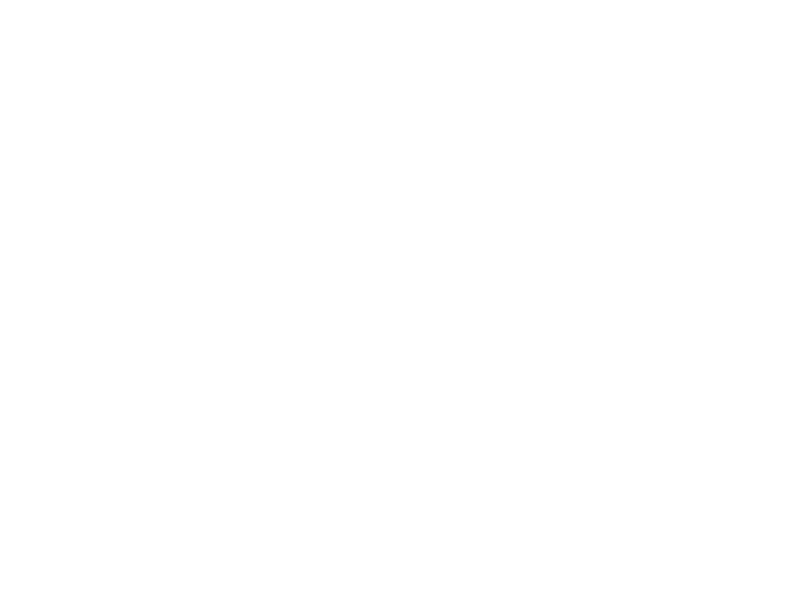 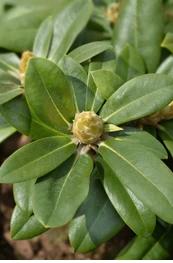 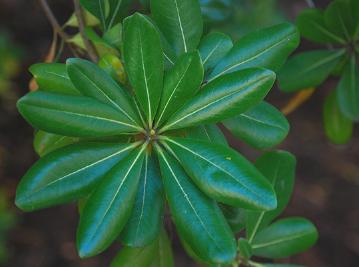 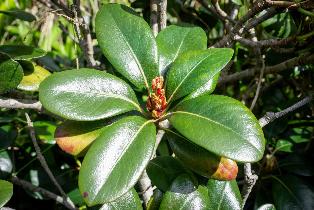 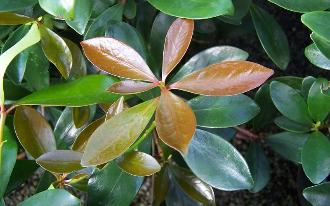